Managing Performance and Efficiency of a Processor
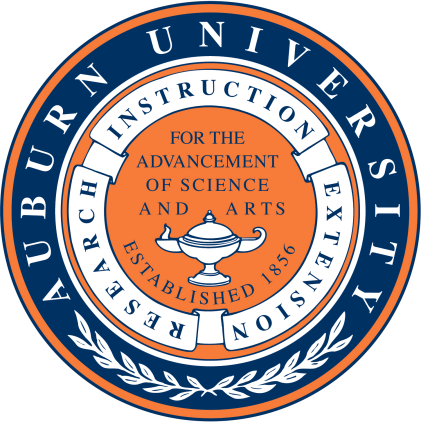 Aditi Shinde
Vishwani D. Agrawal
 Department of Electrical and Computer Engineering 
Auburn University, Auburn, AL 36849
March 11, 2013
SSST 2013
10000
1000
Rocket
Nozzle
100
Nuclear
Power Density (W/cm2)
Reactor
8086
10
4004
P6
8008
Pentium®
8085
386
286
486
8080
1
1970
1980
1990
2000
2010
Year
Motivation: The power problem!
Sun’s
Surface
Hot Plate
Source: Patrick P. Gelsinger , Keynote, ISSCC, Feb. 2001
March 11, 2013
SSST 2013
22
contribution
Propose a new cycle efficiency rating for energy similar to the maximum clock frequency rating for time.
Analogy:
Cycle efficiency is similar to miles per gallon (mpg).
Maximum clock frequency is similar to miles per hour (mph)
Performance IN TIME
Performance is measured with respect to a program.

Performance =
D. A. Patterson and J. L. Hennessy, Computer Organization & Design, the Hardware/Software Interface, Fourth Edition, San Francisco, California: Morgan Kaufman Publishers, Inc., 2008.
March 11, 2013
SSST 2013
44
Performance IN ENERGY (EFFICIENCY)
Efficiency is also measured with respect to a program.
Efficiency
D. A. Patterson and J. L. Hennessy, Computer Organization & Design, the Hardware/Software Interface, Fourth Edition, San Francisco, California: Morgan Kaufman Publishers, Inc., 2008.
March 11, 2013
SSST 2013
55
Two Performances
Time performance


Energy efficiency
D. A. Patterson and J. L. Hennessy, Computer Organization & Design, the Hardware/Software Interface, Fourth Edition, San Francisco, California: Morgan Kaufman Publishers, Inc., 2008.
March 11, 2013
SSST 2013
66
Time performance of a processor
Speed of a processor is measured in cycles per second or clock frequency (f).
Execution time of a program using C clock cycles = C/f
Time performance = f/C
ENERGY performance of a processor
Efficiency of a processor may be measured in cycles per joule or cycle efficiency (η).
Energy dissipated by a program using C clock cycles = C/η
Energy performance = η/C
Characterizing device technology
Consider 90nm CMOS technology.
Use predictive technology model (PTM).
Example circuit: Eight-bit ripple carry adder.
Nominal voltage = 1.2 volts.
Simulated for varying operating conditions (VDD = 100mV through 1.2V) using Spice:
With random vectors for energy per cycle (EPC = 1/η).
With critical path vectors for clock period (1/f).
Reference: W. Zhao and Y. Cao, “New Generation of Predictive Technology Model for Sub-45nm Early Design Exploration,“  IEEE Trans. Electron Devices, vol. 53, no. 11, pp. 2816–2823, 2006.
Energy per Cycle of 8-bit adder
K. Kim, “Ultra Low Power CMOS Design,” PhD Dissertation, Auburn University, Dept. of ECE, Auburn, Alabama, May 2011.
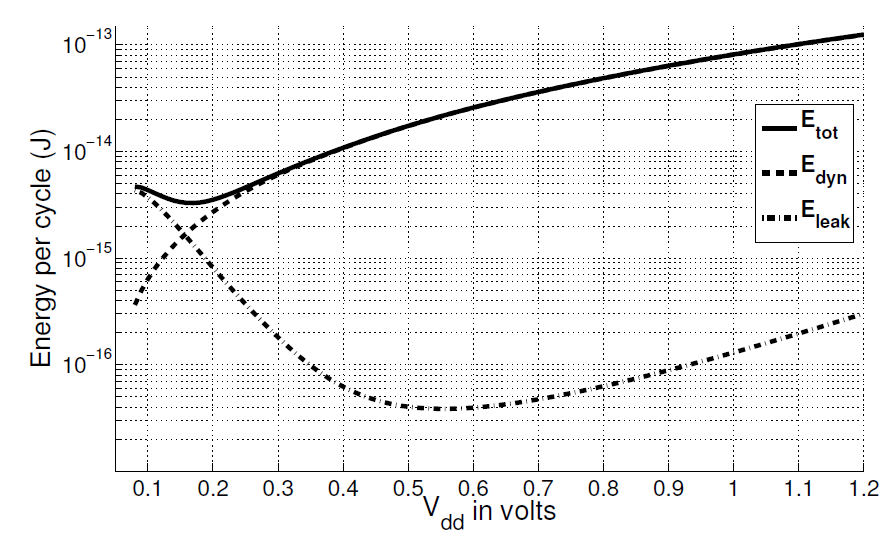 March 11, 2013
SSST 2013
1010
CLOCK Cycle time of 8-bit adder
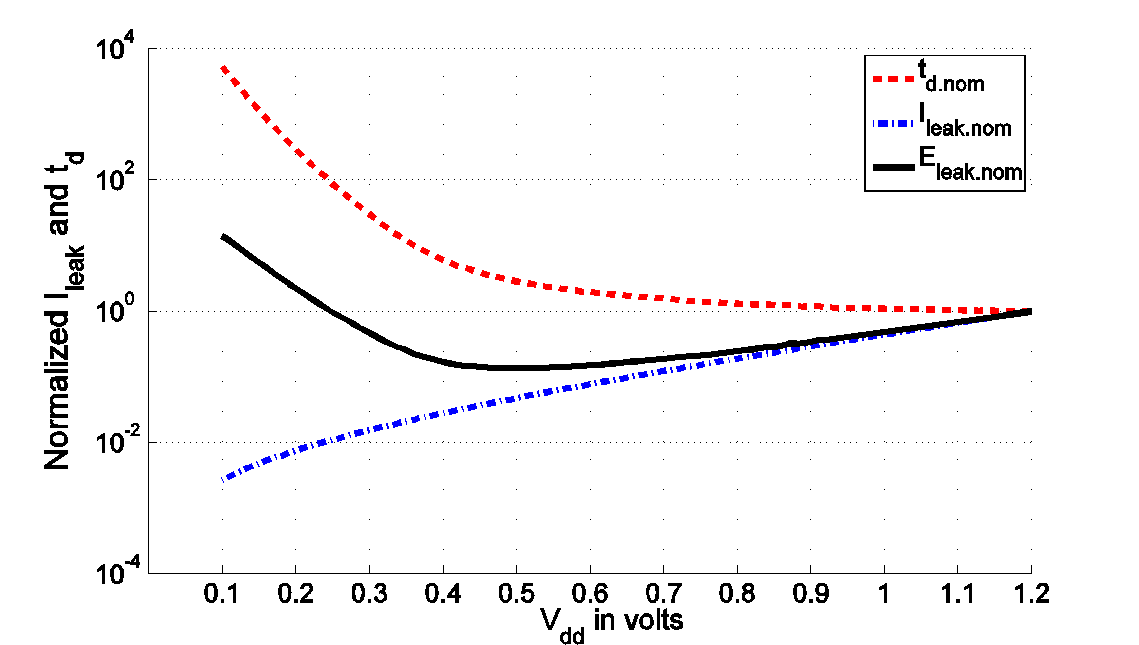 K. Kim, “Ultra Low Power CMOS Design,” PhD Dissertation, Auburn University, Dept. of ECE, Auburn, Alabama, May 2011.
March 11, 2013
SSST 2013
1111
Pentium M processor
Published data: H. Hanson, K. Rajamani, S. Keckler, F. Rawson, S. Ghiasi, J. Rubio, “Thermal Response to DVFS: Analysis with an Intel Pentium M,” Proc. International Symp. Low Power Electronics and Design, 2007, pp. 219-224.
VDD = 1.2V
Maximum clock rate = 1.8GHz
Critical path delay, td = 1/1.8GHz = 555.56ps
Power consumption = 120W
Energy per cycle, EPC = 120/(1.8GHz) = 66.67nJ
Cycle efficiency and frequency for pentium m
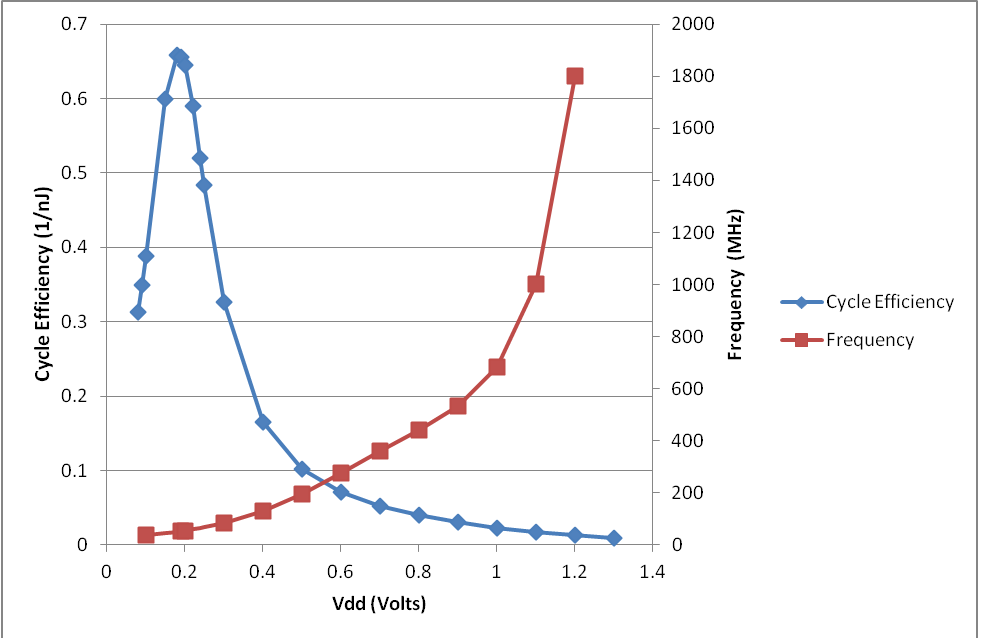 March 11, 2013
SSST 2013
1313
Example
For a program that executes in 1.8 billion clock cycles.
March 11, 2013
SSST 2013
1414
Conclusion
New performance rating: cycle efficiency η has the unit cycles per joule.
Clock frequency f in cycles per second is a similar rating with respect to time.
Similarity to other popular ratings:
  η → mpg 
  f  → mph
Power = f/η
Two ratings allow effective time and energy management of an electronic system.
March 11, 2013
SSST 2013
1515